変異株PCR検査（スクリーニング検査）における陽性判明率
資料１－２
2月下旬から、府内の新規陽性者のうち、数％が変異株であることが判明している
大阪府における変異株PCR検査の体制
◆ 変異株の全国的感染拡大を受けて、1/20より変異株PCR検査（スクリーニング検査）を実施。順次、検査の実施機関数を拡充し、体制を強化

◆ 現在、週あたり最大350件程度を実施
大阪健康安全基盤研究所（1/20~）、民間検査会社1カ所（2/12~）、民間医療機関2カ所（3/2~）
※1
【検査率[b/a*100]】
※3
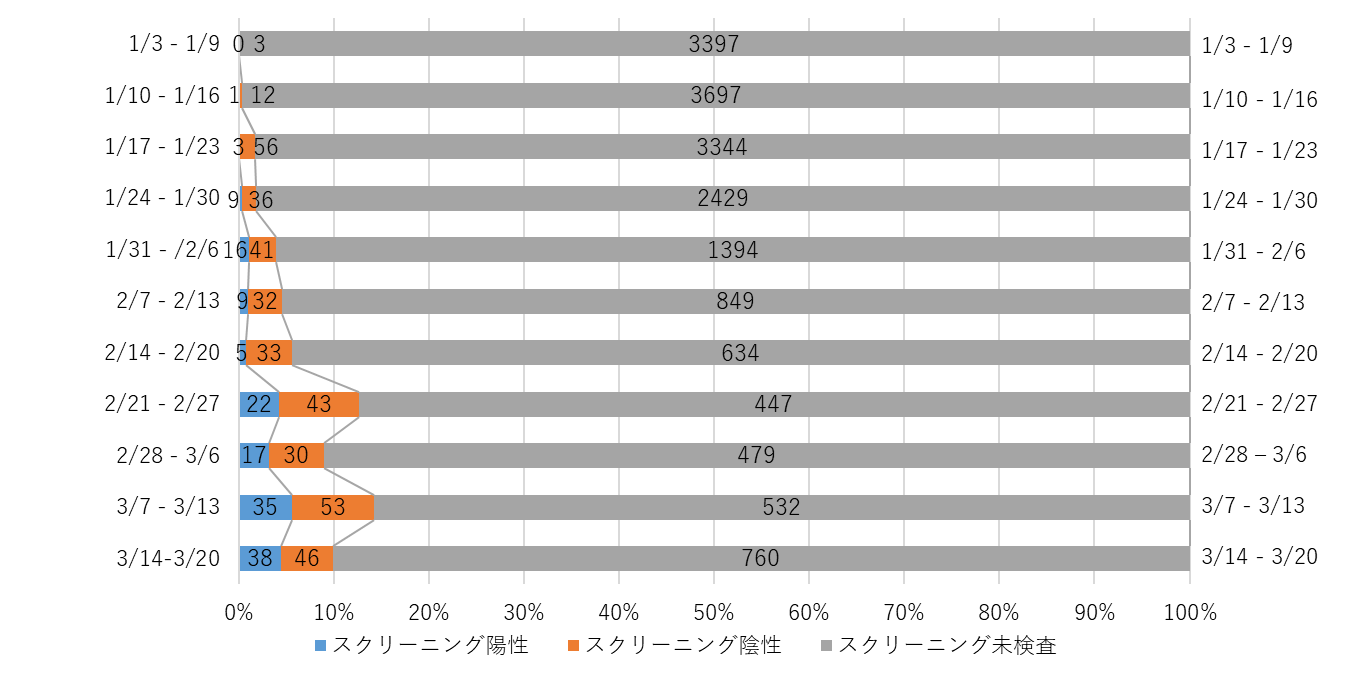 報道提供日
※2
下記以外の人を集計
・変異株陽性者の濃厚接触者や接触の可能性がある人
・変異株が確認されている国・地域への渡航歴がある人
※1 変異株PCR検査数は、大阪府内の機関で実施したものを集計
※2 別途、厚生労働省が実施した検査で11人が陽性判明
※3 変異株陽性者の濃厚接触者や接触の可能性がある人は、検体が残存している場合は、
　　全件を検査対象としているため、陽性率は高くなる傾向